“Електронна пошта”
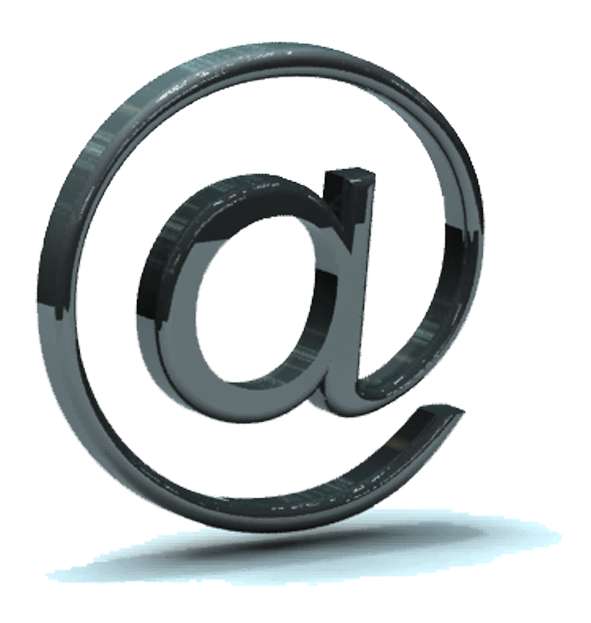 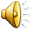 Підготував:
Учень 10-А класу
ЗОШ №25 м. Луцька
Матвійчук Роман
Зміст
Електронна пошта.
Поштові розсилання.
Призначення E-mail.
Етапи створення скриньки.
Усі переваги електронної пошти.
Етикет в електронному спілкуванні.
Спам !!!
Смайлики 
Заключення.
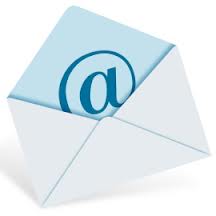 Електронна пошта (англ. email, e-mail, от англ. electronic mail)
Технологія і надані нею послуги з пересилки і отримання електронних повідомлень  по розподіленої (у тому числі глобальної) комп'ютерної мережі.
Основною відмінністю від інших систем передачі повідомлень (наприклад, служб миттєвих повідомлень) є можливість відкладеної доставки і розвинена (і заплутана через тривалого часу розвитку) система взаємодії між незалежними поштовими серверами.
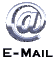 Поштові розсилання
Поштова система дозволяє організувати складні системи, засновані на пересилання пошти від одного до багатьох абонентам, це: 

Поштові розсилки - лист від однієї адреси з однаковим (або змінним по шаблону) вмістом, що розсилаються передплатникам розсилки. 
      Технічно може бути організоване як відправка безлічі листів або як відправка листа з безліччю отримувачів (у полях TO, CC, BCC). 
        Для управління великими поштовими розсилками (більше 10-50 абонентів) використовуються спеціалізовані програми (наприклад, mailman). 
      Правильно організована поштова розсилка повинна контролювати повернення листів (повідомлення про неможливість доставити лист) з виключенням недоступних адресатів зі списку розсилки, дозволяти передплатникам відписуватися від розсилок.
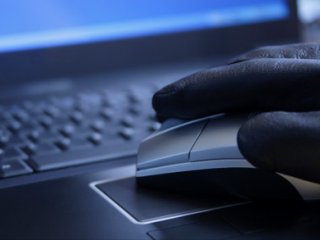 Поштові розсилання
Для управління поштовими розсилками використовуються менеджери поштових розсилок. 
             Крім ведення списку адрес і виконання відсилання заданого повідомлення вони забезпечують фільтрацію листів, можливості премодерації листів перед приміщенням до розсилки, ведення архівів, управління підпискою / відпискою, розсилку дайджестів (стислого вмісту) замість всього обсягу розсилки.
          Приклади програм управління розсилками:mailmanSympaMajordomo
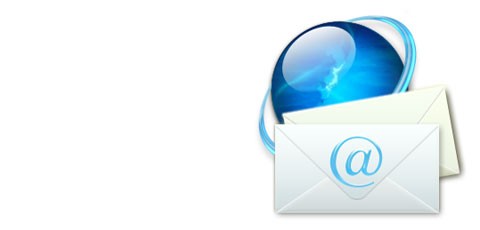 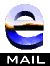 Призначення E-mail
Електронною поштою можна надсилати не лише текстові повідомлення,  але й документи, графіку,  аудіо-,  відеофайли,  програми тощо.   
Електронна пошта дуже корисна, якщо немає повноцінного доступу (on-line)  до Інтернету. Через електронну пошту можна отримати послуги інших сервісних мереж.
Етапи створення скриньки
Зайти на сервер, який надає послуги e-mail.

 Обрати реєстрацію.

 Прочитати та погодитись з “Соглашением об использовании”: Я принимаю условия

 Заповнити реєстраційний лист. Зарегестрироваться

 Якщо зареєструвались, то Вход в систему
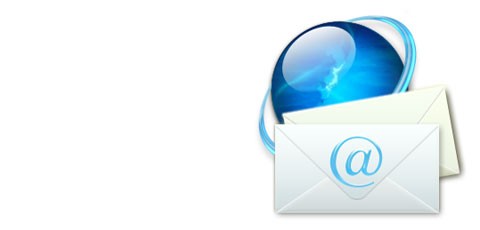 Усі переваги електронної пошти
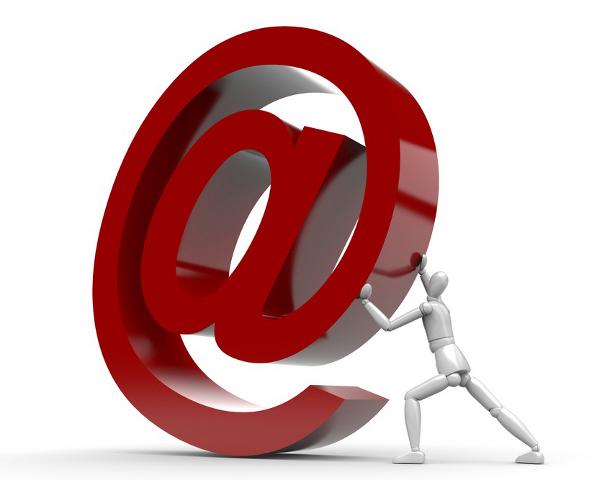 Зручність,

Швидкість,

Легкий доступ до новин,

Можливий вихід на форум, чат,

Реклама, гороскоп, інформація на всі смаки і потреби!
Етикет в електронному спілкуванні
Будьте обережними з гумором та емоціями.
Тема повідомлення має бути чіткою та зрозумілою.
Намагайтеся писати короткі повідомлення.
Неварто писати тільки ВЕЛИКИМИ БУКВАМИ.
Уважно ставтесь до образливої та конфіденційної інформації.
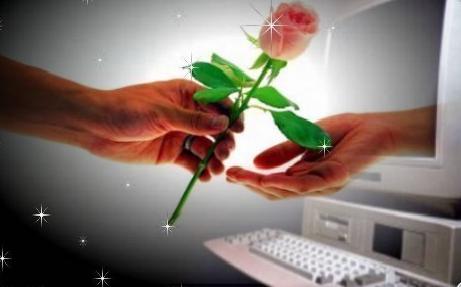 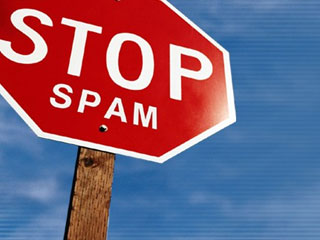 Спам !!!
Електронна пошта (нарівні з новинними групами usenet), у міру зростання популярності почала використовуватися для розсилки незапрошених рекламних повідомлень, аналогічно тому, як розкидаються рекламні брошури в звичайні поштові скриньки. У міру посилення заборони на розміщення реклами, повідомлення розділилися на легітимні розсилки (на які зазвичай підписується користувач і від яких він може відмовитися в будь-який момент) і нелегітимні (власне і звані спамом).
           Для розсилки спаму зараз активно використовуються всі можливі технічні хитрощі (відкриті релеї, ботнети, підроблені повідомлення про неможливість доставки, проксі-сервери, сервери безкоштовної пошти, допускають автоматизацію відправки пошти).
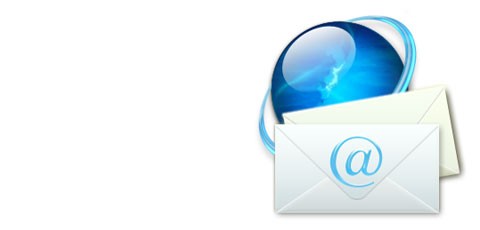 Спам !!!
Обсяг спаму складає 80% від загальної поштового листування (тобто перевищує обсяг корисної поштового навантаження в 5 разів). 
             Для боротьби зі спамом були розроблені різні механізми (чорні списки відправників, сірі списки, потребують повторного звернення поштового сервера для відправки, контекстні фільтри).
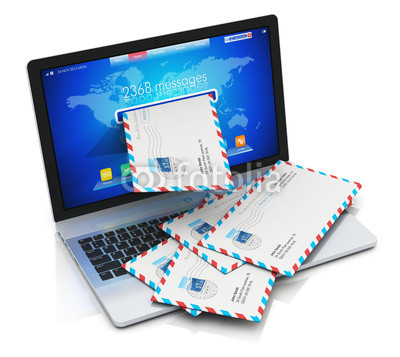 Смайлик
Значення
Електронна пошта
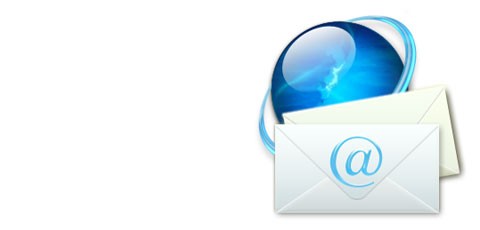 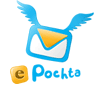 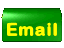 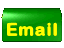 ЦЕ СУЧАСНО, МОДНО ТА ПРОСТО КРУТО !!!